Одинадцяте жовтня Класна роботаВид дієслова
Сьогодні на уроці ти…
1
поглибиш знання про дієслово;
2
дізнаєшся про вид дієслова;
3
навчишся визначати вид дієслова
Пригадай
Дієслово  - це..
самостійна частина мови, що означає дію або стан предмета і відповідає на питання що робити? що зробити?
Час, число, особа, рід, вид, спосіб
Морфологічні ознаки…
Часи дієслів…
Минулий, теперішній та майбутній
Вид дієслова
Недоконаний
Доконаний
означають дію, завершену в минулому, або ту, що обов`язково відбудеться в майбутньому.
Відповідають на питання що зробити? що зробив? що зроблю? і подібні:
зшити-зшили, зшиють
означають дію, незавершену, необмежену в часі.
Відповідають на питання що робити? що робив? що роблю? і подібні:
шити- шили, шиють
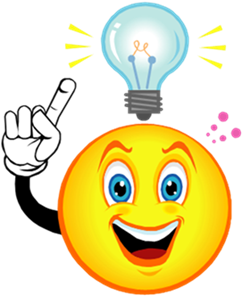 Зверни увагу!
Дієслова доконаного і недоконаного виду складають видові пари. 
    Наприклад: робити-зробити.
Деякі дієслова не мають видових пар. Наприклад: ворогувати (недоконаного виду); натерпітися, насидітися, схаменутися (доконаного виду).
Окремі видові пари дієслів мають різні основи. Наприклад: говорити-сказати, шукати-знайти, ловити-піймати, брати-взяти.
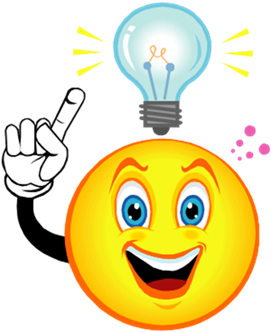 Творення дієслів
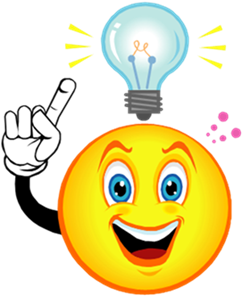 Запиши дієслова у дві колонки:                         а) недоконаного виду; б) доконаного виду.
Гойдати, спорудити, крикнути, усвідомлювати, вибрати, вітати, знати, ойкнути, тьохкати, здивувати, перемогти.

     Якщо ти правильно виконав завдання, з   других букв записаних слів складеться    закінчення прислів`я: «Хвали літо, коли…».
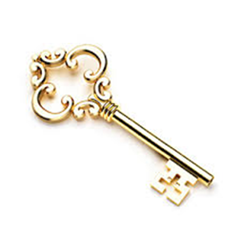 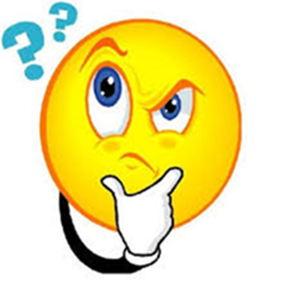 Дякую всім за роботу! До зустрічі!